الاقتصاد الإسلامي
طلاب البكالوريوس / المرحلة الثانية 
السنة الدراسية / 2022 - 2023م.م. رقيب سعيد المزوري

Mob: 07501447677
جامعة صلاح الدين ــ أربيل
كلية العلوم الإسلامية ــ قسم التربية الدينية
1
بسم الله الرحمن الرحيم

مقدِّمة:

الحمد لله الذي أسس أصول الاقتصاد الإسلامي بإبداع وإحكام، والصلاة والسلام على نبينا محمد  ( صلى الله عليه وسلم ) الذي رسم الخطوط الكبرى للاقتصاد الإسلامي باتساق وإتقان، وعلى آله وأصحابه وأتباعه الذين قاموا بالتخريجات الاقتصادية، في ضوء هذه الأصول وتلك الخطوط.
2
أما بعد:
فإنَّ الاقتصاد الإسلامي نشأ مع نشأة العلوم الإسلامية، إذ وجدت أصوله ومبادئه في عهد الرِّسالة والخلافة، ولمسه الصحابة والتابعون، وعلمه السلف والخلف، إلا أنه لم يكن علما مستقلاً، ولم يُصنَّف فيه تصنيف بذاته وقتئذ.
 وقد تطور الاقتصاد الإسلامي في الآونة الأخيرة، فبدأ الباحثون الإسلاميون بالكتابة فيه، وأصبح مادة مستقلة تُدرس في الجامعات الإسلامية وكليات الاقتصاد، وصار تخصصا دقيقا  لطلاب الدراسات العليا.
3
ورغم ذلك، فإن هذا العلم يفتقر إلى مزيد من العناية، بالبحث والتنقيب والتدقيق؛ ليعم نفعه، ويزداد تطبيقه.
ويأتي تسطير هذه الورقات – رغم قلة بضاعتنا - مساهمةً متواضعة في التعريف بنظام الاقتصاد الإسلامي، بشكل مقتضب، وسهلٍ، ومفيد؛ تعليماً للمبتدي، ومراجعةً للمتوسِّط، وتذكيراً للمتفوق.
المبحث الأول: تعريف الاقتصاد الإسلامي
 
أولاً/ الاقتصاد في اللغة: القصد والاستقامة، وخلاف الإفراط، وعدم الإسراف.
ثانياً/ الاقتصاد الإسلامى في الاصطلاح :
لقد تناول الباحثون المعاصرون تعريف الاقتصاد الإسلامي وذكروا تعريفات عديدة، منها:
تعريف الدكتور محمد عبدالله العربي بأنَّ الاقتصاد الإسلامى: "هو مجموعة من الأصول العامة الاقتصادية التي نستخرجها من القرآن والسنة، والبناء الاقتصادي الذي نقيمه على أساس تلك الأصول بحسب كل بيئة وكل عصر ..
6
المبحث الثاني:
 نشأة الاقتصاد الإسلامي
 
لقد طفح القرآن الكريم والسنة النبوية الثابتة بالأحكام والتوجيهات اللازمة لتنظيم النشاط  الاقتصادي، وذلك ليناسب كل الظروف الزمانية والمكانية .
ولم تكن الحاجةُ شديدةً في صدر الإسلام لظهور كتب مستقلة تعني بالاقتصاد؛ لبساطة الحياة الاقتصادية، ولقرب عهد المسلمين بالإسلام، ولصلابة الوازع الديني.
8
وقد استطاع المسلمون في الأربعة القرون الأولى من ظهور الإسلام أن يطوروا النظام المالي، فعرفوا الميزانية، والضرائب، ومؤسسة بيت المال، واستخدام الدواوين، وسكوا النقود وتعاملوا بالصكوك والسندات والحوالات
9
وظهر المحاسبون والصيارفة ومارسوا الصناعة، وتفننوا في صناعة النسيج، وصنعوا الأجهزة العملية للكيمياء والرصد الفلكي والجراحة، وطوَّروا مجال الزراعة وصنعوا السلاح والسفن والورق.
10
وإن الممارسات الاقتصادية الإسلامية على المستويين الجزئي والكلي قد عرفت منذ العام الهجري الأول؛ إذ أقام الرسول صلى الله عليه وسلم سوقا للمسلمين بالمدينة ووضع لها الضوابط الشرعية، كما عمل الرسول عليه الصلاة والسلام على تنفيذ أمر الله تعالى في تحريم الربا فقضى على المعاملات الربوية، وأرسى دعائم المشاركة بين العمل ورأس المال، وجمع الزكاة، وحمى أرضا لأغراض مالية ودفاعية .
ومع الممارسات الصحيحة للصحابة والتابعين لهم واجتهادات علماء المسلمين في القرون الأولى للدولة الإسلامية ازدادت القواعد التى وضعها الرسول صلى الله عليه وسلم رسوخا من حيث المبدأ، في حين اتضح تدريجيا جانب المرونة فيها من خلال التطبيقات في أماكن وأزمنة مختلفة ..
وخلال القرون العديدة الممتدة ما بين عصر الرسالة والراشدين من جهة ونهاية عصر الازدهار الإسلامي في القرن الخامس عشر الميلادي ظهرت اجتهادات فكرية مميزة في مجال المالية العامة للدولة والتسعير والأسواق والنقود وتقسيم العمل والعمران الاقتصادي و التوزيع عن طريق علماء مميزين، أمثال: أبي يوسف، والغزالي، وابن تيمية، وابن قيم الجوزية، والماوردي والمقريزي وغيرهم.
وعلى الرغم من الأسس الشرعية والفكرية القديمة للاقتصاد في الفكر الإسلامي، إلا أن مصطلح الاقتصاد الإسلامي في حدّ ذاته لم يظهر إلا في القرن العشرين، تخصيصا في النصف الثاني منه، وإن ظهور المصطلح لم يكن مجرد عثور على اسم لشيء كان موجودا،
ولقد كان المصطلح مرتبطا بعدة أمور  بالرغبة في إقامة نظام اقتصادي عصري في إطار الشريعة الإسلامية وصياغة نظريات وسياسات اقتصادية تلائم احتياجات الأقطار الإسلامية وتساعدها على التقدم.
المبحث الثالث: مصادر الاقتصاد الإسلامي
 
يستمدُّ الاقتصاد الإسلامي قواعده من مصادر الشريعة الإسلامية؛ لأن الاقتصاد الإسلامى جزء لا يتجزأ من الإسلام ككل، ومصادره هي:-
1- القرآن الكريم :

لقد نظم القرآن الكريم الحياة الاقتصادية بدقة من خلال وضعه لأصول عامة ، وقواعد تفصيلية لأحكام اقتصادية ، وذلك كالآيات التى تتحدث عن إباحة البيع وحرمة الربا ، والإيفاء بالعقود ، وأن البيع يكون بالتراضي ، و حرمة القمار وأكل أموال الناس بالباطل ، وأن البيع والإجارة والسلم أمور مشروعة .
2- السنة النبوية :

اعتنت السنة النبوية بتنظيم الحياة الاقتصادية وبناءها في المجتمع الإسلامي، فتناولت الأحاديثُ النبوية كافةَ الموضوعات المتعلقة بالبيع والشراء والإيجار والرهن والزراعة وغيرها من الموضوعات المالية والاقتصادية التي لها شأن في الحياة.
3- الإجماع :
 عرف الأصوليون الإجماع بأنه: " اتفاق جميع المجتهدين من أمة محمد صلى الله عليه وسلم بعد وفاته في عصر من العصور على حكم شرعي اجتهادي لسند".
وإن الغرض من الإجماع هو اكتشاف حكم شرعي لواقعة لم يثبت حكمها لا في القرآن ولا في السنة.
4- مقاصد الشريعة الإسلامية: "وهي المصدر الذي يصدر عنه الفقيه وهو يتلمس أحكام الشريعة بالقياس، فإن لم يحقق له القياس مقاصد الشريعة عدل عنه إلى قياس آخر يحقق ذلك مادام هذا العدول ممكنا، فإن لم يكن هذا العدول هجر القياس إلى الاستحسان".
المبحث الرابع:
 مبادئ الاقتصاد الإسلامي
 
يتأسس الاقتصاد الإسلامى على مبادئ سامية، وأصول ثابتة، وهي:-
1 ــ الملكية المزدوجة الخاصة والعامة:

الأصل أن الملكية التامة هي لله – عزوجلَّ - ، قال تعالى: ﴿وَءَاتُوهُم مِّن مَّالِ ٱللَّهِ ٱلَّذِيٓ ءَاتَىٰكُمۡۚ ﴾ [النور: ٣٣ ]، وأن ملكية البشر استخلافية ، قال تعالى:﴿ءَامِنُواْ بِٱللَّهِ وَرَسُولِهِۦ وَأَنفِقُواْ مِمَّا جَعَلَكُم مُّسۡتَخۡلَفِينَ فِيهِۖ فَٱلَّذِينَ ءَامَنُواْ مِنكُمۡ وَأَنفَقُواْ لَهُمۡ أَجۡرٞ كَبِيرٞ﴾ [ الحديد: ٧]. فجعل الله للبشر حق المنفعة والتصرف.
ويقصد بالملكية الخاصة: 
حرية الأفراد والشركات في تملك المال والأرض ووسائل الإنتاج، وتهيء حرية الملكية الخاصة اختيار المهنة الملائمة، والمشروع ذي الجدوى، مما يؤدي إلى زيادة الاستثمار والإنتاجية .
أما الملكية العامة فهي ملكية مجموع الناس، يشتركون فيها شركة "إباحة"، فلا يختص بها فرد ولا دولة، ولايجوز التصرف بها بيعاً ولا إقطاعاً ولاهبةً؛ لأنها موقوفة على مجموع المسلمين، ومن أمثلتها: ملكية المرافق العامة، وأرض الحمى، والأوقاف.
وإنما أباح الإسلام الملكية الخاصة؛ لإشباع الفطرة الإنسانية، وخلق روح المنافسة من أجل الجودة، وكثرة الإنتاج، وازدهار الحياة، وليشعر الإنسان أنه   سيُحاسب   فيما   ملك.
2 ـــ التكافل الاجتماعي : 
يقصد بالتكافل الاجتماعي ضمان دخل معين للفرد، أو تقديم مساعدة له في حالة العجز عن الكسب، لبطالة أو مرض أو شيخوخة أو غيرها من الأسباب.
فالضمان الاجتماعي هو التزام الدولة  الإسلامية نحو مواطنيها، وهو من أولويات الاقتصاد الإسلامي، وهو بمعنى كفالة المستوى  اللائق لمعيشة  كل مواطن في المجتمع ، والذي عبر عنه الفقهاء باصطلاح "حد الكفاية". ويشمل جميع الاحتياجات  الضرورية لمعيشة  المواطن،  ويختلف باختلاف الزمان  والمكان.
3- الحرية المنضبطة: 
تعد الحرية المنضبطة مبدأ هامّا من مبادئ الاقتصاد الإسلامى، فالأصل في المعاملات والاستثمارات والتجارات في الاقتصاد الإسلامي الإباحة والحرية، إلا إذا ورد نص صحيح صريح يحرِّم ذلك.
وإن المسلم حرّ في اختيار العمل المناسب له ، وسبل الكسب والاتجار التى يستريح لها، والتملك الذي يفضله، والإنفاق المشبع لرغباته ، ومع أن الحرية الفردية مضمونة ، ولكنها " مقيدة" بحدود معينة حسب التعاليم الإسلامية ..
30
ويجب أن يكون دور الدولة محصوراً في نطاق الفكر الإسلامي المستنير، وأن تسعى إلى تحقيق التوازن بين مصلحة الفرد والجماعة، بحيث لاتطغى حرية الشخص في التملك واتخاذ القرارات المتعلقة بالاستهلاك أو الاستثمار أو الإنتاج على المصلحة العامة .
المبحث الخامس: خصائص الاقتصاد الإسلامي
 
يتميز الاقتصاد الإسلامى بخصائص عديدة ، من أبرزها:-
1- الاقتصاد الإسلامي ربَّانى المصدر :

إن الاقتصاد الإسلامي جزء من الإسلام ، ومصدره إلهي، مستمَّد من بيان الله ، وليس اقتصاد التجاريين أو الطبيعيين ، أو الكلاسيكيين أو الماركسيين. وعليه، فإن الاقتصاد الإسلامي في جملته مصدره الوحي، أو الاجتهاد في ضوئه. والمذاهب الاقتصادية الأخرى من وضع البشر.
2- الاقتصاد الإسلامي ربَّانى الهدف :

فهو يهدف إلى سدّ حاجات الفرد والمجتمع الدنيوية ، طبقاً لشرع الله تعالى، ومطباقا لقوله تعالى ﴿وَٱبۡتَغِ فِيمَآ ءَاتَىٰكَ ٱللَّهُ ٱلدَّارَ ٱلۡأٓخِرَةَۖ وَلَا تَنسَ نَصِيبَكَ مِنَ ٱلدُّنۡيَاۖ وَأَحۡسِن كَمَآ أَحۡسَنَ ٱللَّهُ إِلَيۡكَۖ وَلَا تَبۡغِ ٱلۡفَسَادَ فِي ٱلۡأَرۡضِۖ إِنَّ ٱللَّهَ لَا يُحِبُّ ٱلۡمُفسدين ﴾ [ القصص: ٧٧ ]، فهدف المسلم وهو يمارس التجارة عبادة الله تعالى. وكل المذاهب الاقتصادية الأخرى أهدافها مادية بحتة، وإن كان بينها اختلاف.
3- الرقابة المزدوجة :
إن تطبيق أي نظام يحتاج إلى جهاز للرقابة، ويستطيع الناس مخالفة هذا النظام ماداموا بعيدين عن أعين الرقباء. لكن النشاط الاقتصادي في الإسلام يخضع لرقابتين: ذاتية، وبشرية.  ويصورِّ الرسول – صلى الله عليه وسلم - الرقابة الذاتية تصويرا مؤثرا بقوله: ((أَنْ تَعْبُدَ اللَّهَ كَأَنَّكَ تَرَاهُ، فَإِنْ لم تَكُنْ تَرَاهُ، فإنه يَرَاكَ)) .
4 - الجمع بين الثبات والتطور :
إن الاقتصاد الإسلامي يجمع بين الأمور الثابتة التى لا تتغير بتغير الزمان والمكان، مثل: تحريم الربا، والقمار، وحلّ البيع ... ومع ذلك فقد اتسع الاقتصاد الإسلامي للتطور والمرونة، وما يقبل ذلك هو موضع الاجتهاد والنظر.
5- التوازن بين المادية و الروحية :
إن الإنسان مادة وروح؛ لذا، وازن الاقتصاد الإسلامي بين الجانبين حتى لا يطغى أحدهما على الآخر ..
6- الواقعية :
الاقتصاد الإسلامي واقعي في مبادئه ومنهجه وأحكامه، وينظر إلى الواقع العملي الذي يتفق مع طبائع الناس، مع مراعاة دوافعهم وحاجاتهم، فلا يجنح  إلى خيال وأوهام، كما فعلته المذاهب الاقتصادية الأخرى .
7- العالمية :                                    

















إن الاقتصاد جزء من الدين الإسلامي الذي أُرسِل رسوله إلى الناس كافة، لذا جاء بأحكام كلية ، ومبادئ عامة، تناسب كل زمان ومكان .
ولم يكن الاقتصاد الإسلامي لبيئة مكة وحدها، أو المدينة، أوالجزيرة العربية. ولم يقتصر على بيئة تجارية، أو زراعية، أو صناعية . في حين نظر كل مذهب من المذاهب الاقتصادية الأخرى إلى البيئة التي نشأ فيها، والظروف المحيطة بها .
40
8- ارتباط الاقتصاد بالأخلاق:
 لا يتصور في الإسلام الفصل بين الأخلاق والاقتصاد، ونجد في الاقتصاد الإسلامي ذلك التعانق الرائع بين الأخلاق والاقتصاد، فالبيع والشراء واقتضاء الدين عمليات اقتصادية محضة، وهي عمليات مادية محضة في غير النظام الإسلامي، أما في الإسلام فترافقها السماحة والصدق والأمانة...
41
9- اقتصاد متوازن: إن توازنه هذا نجده في سائر المجالات، فقد وازن بين حق الفرد والمجتمع، فلم يهدر حق الفرد لصالح المجتمع كما فعلته الشيوعية، ولم يطلق يد الفرد ولو كان ذلك على حساب المجتمع كما هو الحال في الرأسمالية، وإذا تعارض حق الفرد وحق المجتمع يقدم حق المجتمع.
42
أهداف الاقتصاد الإسلامي
43
وأهداف الاقتصاد الإسلامي هي:
1ــ تحقيق النمو الاقتصادي: وذلك بأمرين:
أولهما/ زيادة رأس المال المستثمر.
ثانيهما/ استثماره فيما يحقق زيادة الثروة.
44
2 ــ تحقيق سعادة الإنسان: ولا يتحقق سعادة الإنسان إلا بتحقق أمرين، وهما: توفر الحد الأدنى من المعيشة له، وتحقيق مطالبه الروحية والنفسية.
3 ــ تخفيف حدة التفاوت في توزيع الثروة: وقد شرع الإسلام  تدابير فعالة في تخفيف حدة التفاوت في توزيع الثروة، وهذه التدابير على نوعين: سلبية وإيجابية.
فمن التدابير السلبية: تحريم الربا، والقمار ، والغرر وغير ذلك.
ومن الإيجابية: إيجاب الزكاة، والكفارات، والأضاحي وسوى ذلك .
46
المبحث السادس: 
عناصر الإنتاج في الاقتصاد الإسلامي
47
أولا/ مفهوم الإنتاج:
يعرف الإنتاج في الاقتصاد الوضعي بأنه: خلق منفعة أو زيادتها في الشئ ليصبح قابلاً لإشباع حاجة اقتصادية، وأي عملية تسهم في تحقيق منفعة تعد إنتاجاً، وإن أي فعالية تجعل السلع و الخدمات في متناول الناس تعتبر إنتاجاً أيضاً ..
48
ثانيا/حافز الإنتاج : 
 تهدف المؤسسة الإنتاجية أساساً في النظام  الرأسمالي إلى "تعظيم الربح"، بمعنى: إنتاج الكمية من السلع و الخدمات التى تحقق أعظم قدر من الربح بأقل ما يمكن من التكاليف ، وهذا الحافز مادي كمي ّ، لاينظر إلى نوعية المنتَج إن كان نافعاً أو ضاراً للمستهلِك ، ولا يخضع هذا الإنتاج لأية قيود دينية، أو ضوابط أخلاقية ..
49
في حين يهدف الإنتاج في النظام الإسلامي إلى إشباع الحاجات السوية للإنسان المسلم، وتنمية النشاط الاقتصادي في المجتمع دون أن تمسّ المستهلكين أية مضار .
50
ونجمل حوافز الإنتاج في الاقتصاد الإسلامي في ما يأتي :-
1- إن الثروة وسيلة يسمو بها المسلم على نزواته ، وعون له في دنياه على آخرته.
2- يستهدف المصلحة العامة والعدالة الاجتماعية.
3- إن زيادة الإنتاج وسيلة، وليس غاية .
51
4- التركيز على البحث العلمي، والتطوير التكنولوجى؛ لمواكبة التقدم على شتى الأصعدة .
5- التوزيع العادل للدخل القومي الحقيقى على جميع المشاركين في العمليات الإنتاجية .
52
ثالثا/عناصر الإنتاج :
إن عناصر الإنتاج في الفكر الاقتصادي الوضعي تنقسم إلى: العمل، ورأس المال، والأرض، والتنظيم ، ولايوجد إجماع بين الاقتصاديين الإسلاميين على تحديد وتعريف عناصر الإنتاج ..
53
وبما أن الأصل في الأشياء في الشريعة الإسلامية هو الإباحة، وحيث أنه لا يوجد دليل شرعي يمنعنا من الأخذ بالمفهوم التقليدي لعناصر الإنتاج الأربعة،  فإن هذه العناصر الأربعة مقبولة في الاقتصاد الإسلامي مع اختلاف المضمون. وإليك التفصيل الآتي:
54
العنصر الأول/ العمل: 

يعد العمل أهم عنصر في العملية الإنتاجية، وهو لايقوم بدون جهد بشري (عضلي و فكري )، ويتميز عن العناصر الأخرى بارتباطه بالعامل، ولايمكن تخزينه ..
55
وقد اعتنى الإسلام بالعمل اعتناءً فائقاً، ورفع من منزلة العامل ، وثمّن جهوده،أَياكانت، مادامت مشروعة ، وذلك في آيات قرآنية، وأحاديث نبوية.
56
العنصر الثاني / رأس المال: 
يقصد برأس المال هنا رأس المال العيني، ويعرف بأنه :"مجموعة السلع التي تستخدم في العمليات الإنتاجية والتي تم إنتاجها في فترات سابقة .
57
ويعد سعر الفائدة هو عائد رأس المال طبقاً للفكر الرأسمالي .أما في الإسلام فعائد  رأس المال يختلف باختلاف الصورة التي يظهر فيها عند المشاركة في عملية الإنتاج، فإذا كان في شكل رأس المال النقدي فهو يشارك في المغنم والمغرم، وأما إذا كان في شكل آلات و معدات ومباني فيحصل على أجر مقابل استخدامه من قبل الغير.
58
ويلعب رأس المال دوراً فاعلا في عملية التنمية الاقتصادية ،فتزيد الإنتاجية والدخل القومي ورفع مستوى المعيشة للفرد.
59
العنصر الثالث/ (الأرض) الموارد الطبيعية:
يقصد بهذا العنصر جميع الأراضي الزراعية وغيرها من الأراضي التى تستعمل لغايات البناء والموارد والمعادن الموجودة في باطنها . وتشتمل على الموارد غير الناتجة عن عمل الإنسان؛
60
كالمتواجدة على سطح الأرض، مثل: الغابات، أو الموجودة في باطنها؛ كالنفط، والحديد والفوسفات وغيرها. إضافة إلى مصادر الطاقة؛ كالبخار، والرياح، والتدفقات المائية   من الأنهار.
61
العنصر الرابع/ التنظيم :

إن عنصر التنظيم يتمثل بشخص وكفاءات وأعمال المنظم الذي يمتلك الخبرات الإدارية والتنظيمية، ويتولّى مهام تجميع عناصر الإنتاج المختلفة ومزجها بالنسب والكميات المطلوبة.
62
أي: يختار المنظِّم الأسلوب الأمثل للعملية الإنتاجية في ضوء الموارد المتاحة، ويتحمل مسؤولية المبادرة في إقامة المشروع وتخطيطه وتنفيذه وتحمل مخاطره لغاية تحقيق الربح؛ إذا نجح، أو تحمّل الخسارة؛ إذا فشل.
63
المبحث السابع :
الاستهلاك في الاقتصاد الإسلامي
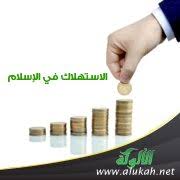 64
أولا/ تعريف الاستهلاك:
 يعرف الاستهلاك في الاقتصاد بأنه :

 استخدام المنتجات وإهلاكها في إشباع حاجات الإنسان إشباعاً مباشراً ..
65
ثانيا/أهميته : يكوّن الاستهلاك ركنا هامّا من مجالات النشاط الاقتصادي في الدولة ،وذلك لصلته الوطيدة بعملية إشباع  الحاجات الحالية أو المستقبلية للمستهلكين.
66
كما يشكل المحور الرئيس لمواجهة العمليات الإنتاجية في القطاعات المختلفة للاقتصاد الوطني، إذ له علاقة مباشرة في تحديد نوعية وكمية السلع والخدمات المطلوب إنتاجها ..
67
ثالثا/ ضوابط الاستهلاك في الاقتصاد الإسلامي:

إن الاقتصاد الإسلامي وضع ضوابط متينة لسلوك المستهلك ،ولم يتركه سُدىً . ونظم الحياة الاقتصادية؛ لإسعاد الناس في الدنيا والآخرة .
68
ويقوم تحليل سلوك المستهلك في المجتمعات الغربية على مقاييس نقدية بحتة تمجّد فردية المستهلك وقدرته على تحقيق أعظم الإشباع النفسي بغض النظر عن الضرر الناشئ عن نوعية السلعة؛ كالمخدرات، وشرب الخمر، وحرمة السلع، أو إباحتها .
69
ويأخذ التحليل الاقتصادي لسلوك المستهلك في الاقتصاد الإسلامي في حسابه بعدين:
70
البعد الدنيوي الذي يحقق الإشباع المباشر في الحياة الدنيا من إنفاق دخل المستهلك على شراء السلع والخدمات غير الضارة و المحظورة.

والبعد الأخروي الذي يعنى الحياة الآخرة بالجزاء والثواب الذي سيحصل عليه المستهلك نتيجة الإنفاق على أوجه الخير .
71
ويتلخص أهم ضوابط الاستهلاك في الاقتصاد الإسلامي فيما يأتي :-
1- عدم استهلاك السلع والخدمات المحرمة والضارة .
2- التوسط في الاستهلاك وعدم الإسراف .
3- يتمثل الرشد الاقتصادي للمستهلك المسلم في وضع سلّم أولويات الإنفاق لدخله المحدود، مستهدفاً تحقيق التوازن بين حياة الدنيا وحياة الآخرة ، ومراعيا الضروريات،  ثم التحسينيات، ثم الكماليات .
72
4- إنفاق دخل المستهلك لتحقيق أعظم منفعة ممكنة مطباقاً للمفهوم الإسلامي الموسع للمنفعة، والذي يشتمل على المنفعة المادية والروحية ، العاجلة منها والآجلة ، ومنفعة الفرد والجماعة .                            






5- يحدد مستوى الاستهلاك على النفس والعائلة والأقرباء المحتاجين في المجتمع بالقدرة المالية للفرد؛ إذ لاتكليف في غير المقدور .
73
المبحث الثامن :السوق في الاقتصاد الإسلامي
 
أولا/ تعريف السوق : يعرف السوق في الاقتصاد بأنه : الإطار الذي يشمل مجموعة من البائعين والمشترين يكونون على اتصال فيما بينهم لتبادل سلعة أو خدمة محددة .                   



ويؤدي السوق وظائف مهمة ، منها : تحديد قيم السلع و الخدمات ، وتنظيم عملية الإنتاج، ويقوم بعملية توزيع السلع المنتجة، وغير ذلك.
74
ثانيا/ السوق الإسلامية : إن المنافسة الحرة الشريفة هي أساس السوق الإسلامية. فالفرد يختار ما يحلو له من النشاط الاقتصادي ضمن إطار الضوابط الأخلاقية والتشريعية ، وله حرية التملك لوسائل الإنتاج ..
75
ويجب أن تكون ممارسات المتعاملين في السوق الإسلامية مستوحاة من المبادئ الأخلاقية للمسلم. والتفاعل الحر بين قوى العرض للسلعة أو الخدمات وقوى الطلب عليها يؤدي إلى توازن السوق وتحقيق السعر العادل فيها .
76
وتعتمد عمليات التبادل في الأسواق الداخلية أو الخارجية على أسس متينة؛ كالصدق والأمانة دون أي غش أو خداع أو تضليل ،مع تجنب المغالاة في الدعاية و الترويج التسويقي، والالتزام بيبع السلع حسب مواصفاتها الحقيقية
77
ولكي تقوم السوق الإسلامية، فإن الاقتصاد الإسلامي حرَّم النشاطات الضارة؛ كالربا، والمقامرة، والاحتكار، وأكل أموال الناس بالباطل؛ لتؤدي السوق دورها المنوط بها بكل جدية، ولكي تمارس وظيفتها الحقيقية.
78
وكان الرسول -  - يتفقد أحوال السوق في حياته وسار على نهجه خلفاؤه بعد مماته ، فكانت السوق تُراقب مراقبة ذاتية ، ومراقبة حكومية .
79
وقد تطرق علماء الإسلام إلى تبيان الأحكام المتعلقة بالسوق الإسلامي، وبينوا دقائق الحِرف والصناعات، ومهام المتعاملين في الأسواق، لا سيما في المؤلفات التي تناولت
 ( نظام الحسبة)؛ كالأحكام السلطانية للماوردي، وإحياء علوم الدين للغزالي وغيرهما.
80
المبحث التاسع: المصارف الإسلامية
 
أولاً / تعريفها : يعرف المصرف الإسلامي بأنه :
 " مؤسسة مالية مصرفية ، تزاول أعمالها وفق أحكام الشريعة الإسلامية " . وباقتضاب: فهي مصارف لا ربوية .
81
ثانيا/نشأتها: حين كانت الدولة الإسلامية قوية بفضل تمسكها بكتاب ربها وسنة نبيها- صلى الله عليه وسلم -، كانت هناك مؤسسات مالية ترعى شؤون المسلمين ، وفي مقدمة تلك المؤسسات بيت المال .
82
وبعد أن تغيرت ظروف الحياة في العصر الحديث في شتى المجالات ، ظهرت الحاجة إلى وجود مؤسسات مالية تلبي متطلبات المجتمع في ناحيتي التمويل والإنتاج . وقد شجعها على ذلك ارتفاع أسعار الفائدة .
83
وأُدخِلت المؤسسات الربوية إلى المجتمعات الإسلامية في مطلع القرن الرابع عشر الهجري ، ولما أدرك الغيورون من أبناء الإسلام خطورة المؤسسات الربوية ، بذلوا جهوداً من أجل الكشف عن سلبيات تلك المؤسسات وخطورتها على اقتصاد الأمة الإسلامية،
84
وطالبوا بإزالة تلك الرواسب ، عن طريق المؤلفات والمقالات  والمحاضرات والبحوث والندوات ، كما كشفوا زيف ادعاءات من تنادى بحل الفائدة تحت شعار التجديد .
85
وقد تبلورت هنا فكرة إنشاء المصارف الإسلامية، وظهرت- بفضل الله تعالى- إلى حيز الوجود. فشهدت السبعينات من هذا القرن انطلاقة جديدة لفكرة إنشاء المصارف الإسلامية؛ مثل: بنك دبي الإسلامي، والبنك الإسلامي للتنمية في جدة عام 1975 م ،
86
واستمرت حركة تأسيس المصارف الإسلامية لتبلغ ثلاثة مصارف إسلامية عام (1977م ) وهي كل من: بنك فيصل الإسلامي المصري، وبنك فيصل الإسلامي السوداني، وبيت التمويل الكويتي .
87
ولا تزال المسيرة ديمةً – بفضل الله تعالى - حتى الآن؛ إذ ظهرت في العالم الإسلامي وعلى الساحة العالمية مصارف إسلامية عديدة؛ لأنها أثبتت فعاليتها، وجدارتها، ومواكبتها للحياة.
88
ثالثا/خصائص المصارف الإسلامية :
                       

تتميز المصارف الإسلامية بالخصائص الآتية :



1- عدم التعامل بالربا: لا تتعامل المصارف الإسلامية بالربا (الفائدة) أخذاً أو عطاءً؛ لأن الربا حرام في الاقتصاد الإسلامي، وله أضرار جسيمة على الاقتصاد والفرد والمجتمع.
89
2- عدم المتاجرة بالديون :
 تقوم العلاقة بين كل من المصرف الإسلامي وأصحاب الودائع لديه على مشاركة ومتاجرة تأخذ أحد أشكال المضاربة أو المشاركة أو المرابحة في عمليات البيع والشراء، ولاتقوم على أساس دائن ومدين؛ كما هو الحال في المصارف التقليدية.
90
3-  تعمل على استثمار المال وعدم اكتنازه :
 إن المصارف الإسلامية تلتزم بالعمل على تنمية الأموال التى في حيازتها سواء أكانت للمساهين أم للمودعين، بوصفها ((مستخلفة )) فيها بالوكالة عن أصحابها . وهي في ذلك تختار أفضل السبل الشرعية لإدارتها بحيث تستثمر الأموال في المشروعات ذات الجدوى، وبشكل يعظم إنتاجيتها.
91
ويلتزم كل مصرف إسلامي بقاعدتين هامتين في استثمار وتشغيل ما لديه من أموال ،وهما: قاعدة الغنم بالغرم ، وقاعدة الخراج بالضمان .
92
4- تخضع جميع المعاملات المالية لنظام متكامل من
 " الرقابة الشرعية " :
 وتتألف هيئة الرقابة الشرعية من متخصصين في الفقه الإسلامي لتقديم المشورة والرأي في المعاملات المالية التى تواجهها أقسام المصرف، تأكيداً من مدى مطابقة هذه المعاملات لأحكام الشريعة الإسلامية ، وفي حالة حدوث خلل ،فإن الهيئة تصححه .
93
5- تحقيق التكافل الاجتماعي بين أفراد المجتمع : تقوم المصارف الإسلامية بتقديم خدمات اجتماعية لإحياء التكافل الاجتماعي ، منها : خدمة جمع وتوزيع الزكاة، وتقديم القروض الحسنة (بدون فائدة) لمواجهة حاجات اجتماعية ملحة؛ كالزواج، والتعليم، والمرض ،ومنها: المساهمة في المشروعات الاجتماعية، والأعمال الخيرية الرامية إلى تطوير المجتمع المحلي.
94
المبحث العاشر : التنمية الاقتصادية في الاقتصاد الإسلامي
95
6- المنافسة: وتكون واضحة لدى الطفل بعد سن الثالثة حيث يتنافس الاطفال في بداية الأمر حول ما يملكون من أشياء ثم ما يستطيعون القيام به من جري وقفز ما شابه ذلك. والتنافس يستمر خلال جزء كبير من الطفولة ويتميز بصفتين: الفردية والجماعية و صفة المادية والاجتماعية.
96
الصفة الأولى: الفردية والجماعية:
 حيث يظهر على الأطفال قبل سن التاسعة أنهم يتنافسون كل على حده، في بداية المرحلة الابتدائية نلاحظ تنافس طالب مقابل طالب آخر، أما بعد سن التاسعة في نهاية المرحلة الابتدائية نلاحظ أنهم يتعاونون بشكل جماعي ونلاحظ التنافس بين مجموعة مقابل مجموعة أخرى.
97
الصفة الثانية: المادية والاجتماعية:
 يغلب على تنافس الأطفال قبل سن التاسعة تقريباً التنافس المادي أي حول الأشياء المادية مثل(أنا أطول من خالد، دراجتي افضل من دراجتك) وهكذا أما في أواخر الطفولة بعد سن التاسعة تقريباً، فنلاحظ أن الأطفال يبدءون في التنافس على أمور اجتماعية بالإضافة إلى المادية. مثل(أنا أبي يعمل مديراً وأنت لا)،(فلان شخص بارز تربطنا به علاقة نسب) وهكذا من الأمور الاجتماعية.
98
99
100
101
102
103
104
105
106
107
108
109
110
111
112
113
114
115
116
117
118
119
120
121
122
123
124
125
126
127
128
129
130
131
132
133
134
135
136
137
سؤثاس بؤ ئامادةبوونتان و 
هيواى سةركةوتنتان بؤ دةخوازم..
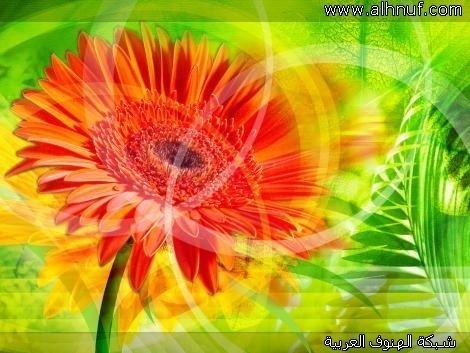 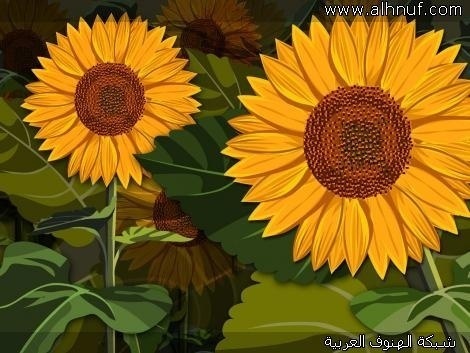 منهج البحث العلمي                                                 د. إبراهيم أحمد سليمان